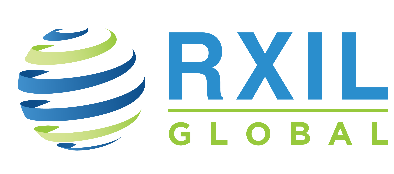 RXIL Global IFSC Limited
Trade Finance Opportunities for EXIM Trade 
IFSC – International Trade Financing Services (ITFS) Platforms
Feb 7, New Delhi
Problems faced by Exporters
What are the biggest risks the Exporter faces :
Credit Risk/Payment Default Risk 
Currency Fluctuation Risk
Country Risk (Political instability, Currency-Control Regime) 

Is there a Solution 
The best way to solve the above is to encash the receivables immediately after export !
Benefits of Factoring
Improved cash flow: Factoring provides businesses with immediate access to funds, which can be used to reinvest in operations.
No additional debt: Factoring is not a loan, so it doesn't increase a company's debt. 
Credit risk protection: Non-recourse factoring protects businesses from bad debts.
2
Current state of cross-border Factoring in India
Global share (FY 23)
Total Cross border factoring volume in India: $ 1.1 Bn
Global Cross border factoring volume: $ 720 Bn
India share: 0.15%
Source: World Bank data, FCI, WTO
However, Volume is growing at double digit CAGR.
MSME impact
MSMEs are responsible for ~45% of India’s total exports 
MSMEs face perennial challenges linked to inadequate bank financing, longer turnaround and higher cost of financing
Trade Credit are ‘Document-intensive’ - Digital solutions are key for trade and supply chain structures
3
The Solution – ITFS Platform
ITFS is an electronic platform for facilitating trade financing for exporters and importers by providing access to multiple financiers.

IFSCA launched the ITFS Framework in July 2021, 4 Approvals, Commencement in 2023.  

This platform provides liquidity for exporters & importers from global institutions through Factoring, and other trade financing services at competitive cost.

Making GIFT- IFSC a preferred location for international trade financing.

Over 20 International Financers/Factoring Entities have been onboarded.

100+ Number of Indian Exporters are onboarded for availing finance through ITFS.
4
List of Products on ITFS Platform
5
RXIL Group: Business Activities in India and IFSC
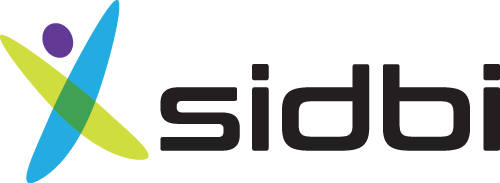 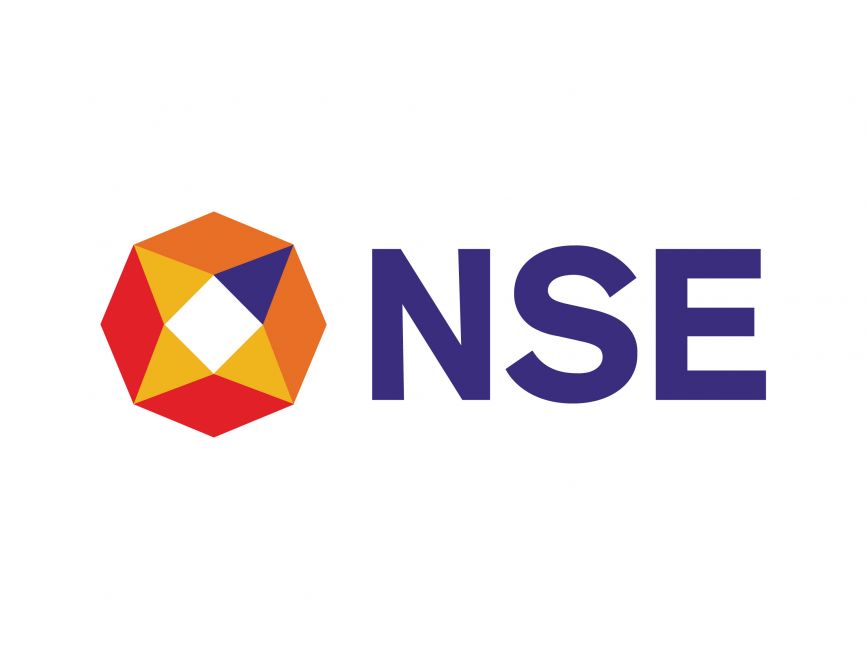 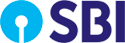 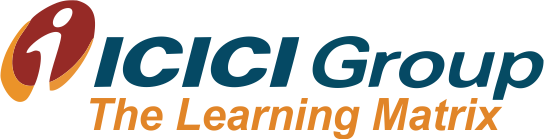 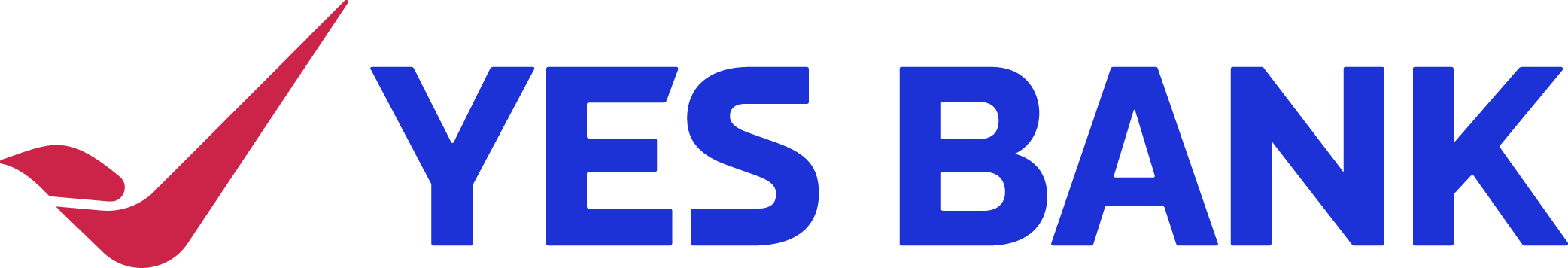 TReDS: ₹ 150,000+ Cr Factored, 36,000+ MSMEs
ITFS: Gone Live in Aug-23
TCI: Trade Credit Insurance on TReDS Platform
Hosted G20 Delegates at RXIL office
Innovators
TReDS
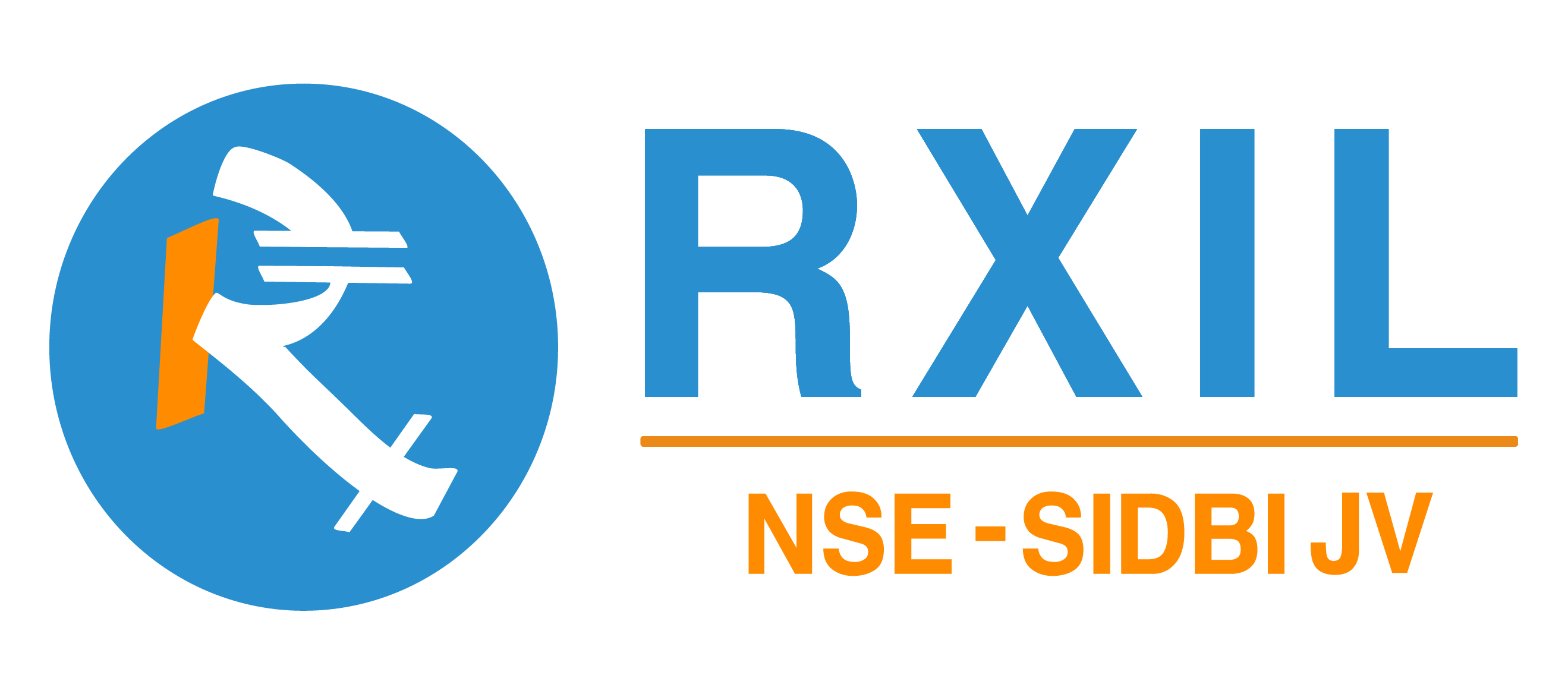 Pioneer in the industry being the first entity to get RBI License and going live for non-recourse receivables financing for MSMEs.
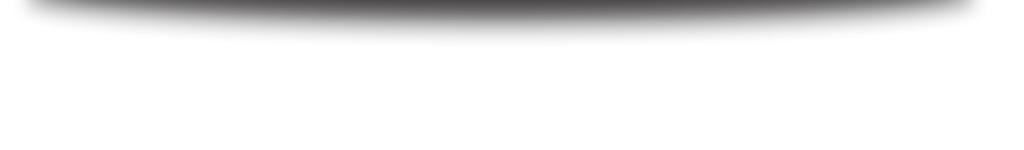 Policy Enablers
International Trade Financing Services (ITFS)
Factoring Policy changes 
Participant in RAMP Programme 
Workshop with DGFT
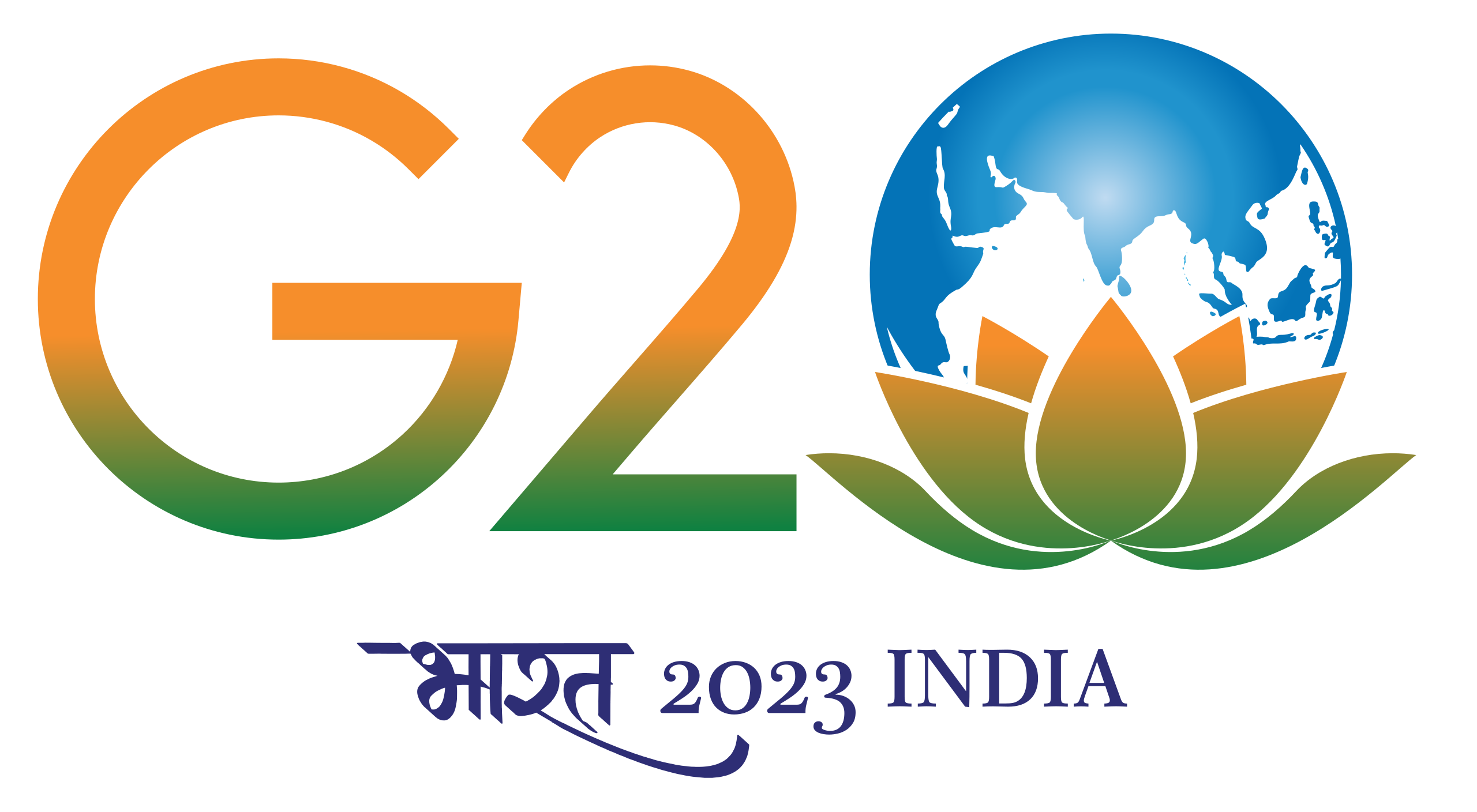 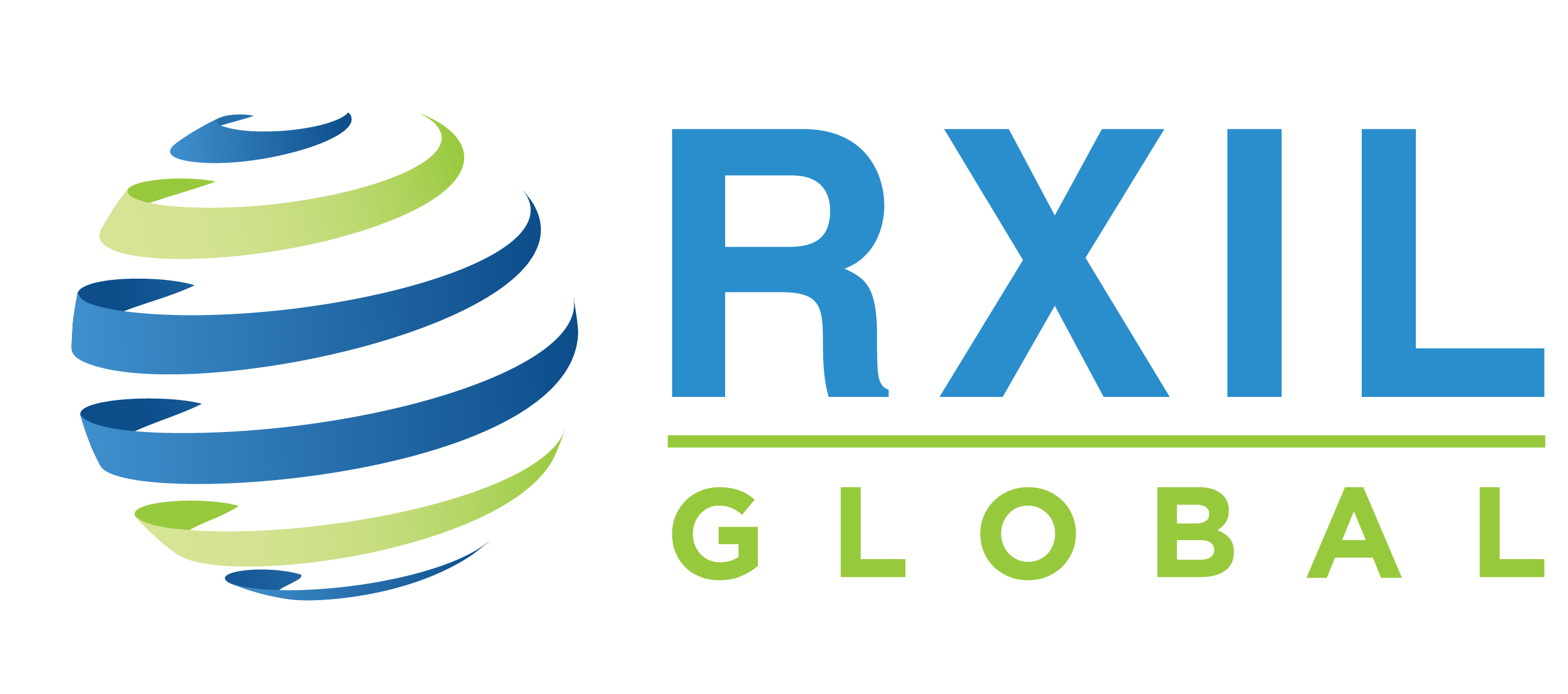 Export and Import trade financing requirements, for Indian and Global participants, Exporters, Importers
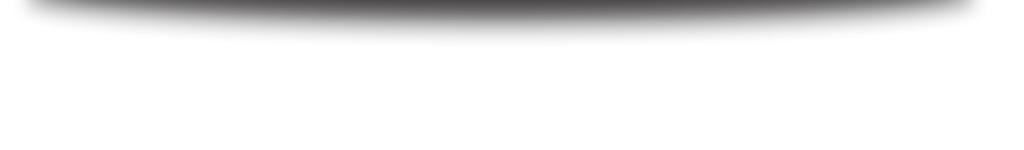 G20 Participant
Fintech
Capacity Building
Working closely with various stakeholders
RBI | DGFT | DFS |MSME Dept. | State Govts. | Export Councils
One stop solution for corporates to cater to their diverse Supply Chain needs
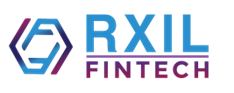 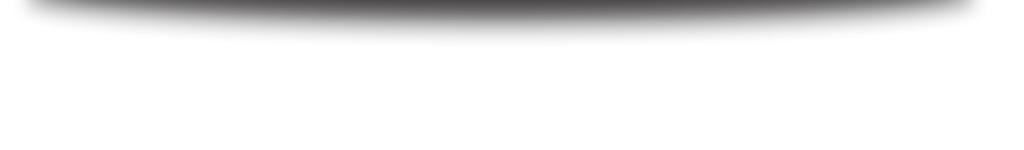 6
Journey in GIFT City
Oct 1, 2021: ’In-principle’ approval from IFSCA
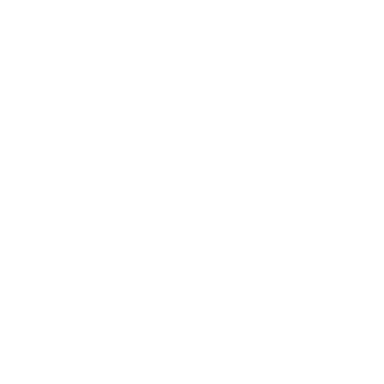 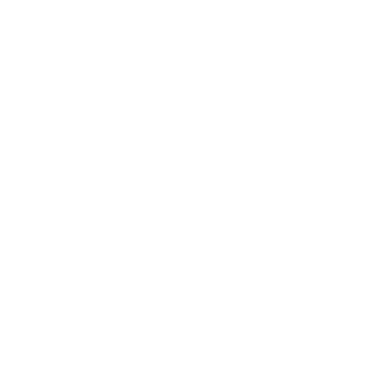 Jul 26. 2022: RXIL Global IFSC Limited was setup
Nov 18, 2022: Certificate of Registration for ITFS
Jul 13, 2023: Approval for Commercial Go-Live
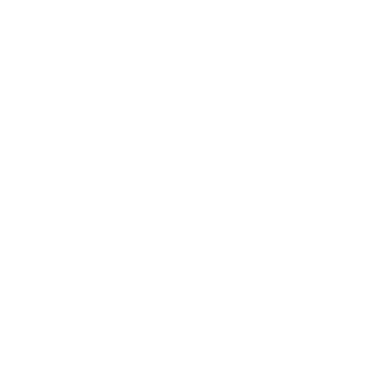 Aug 9, 2023: Commencement of 1st transaction
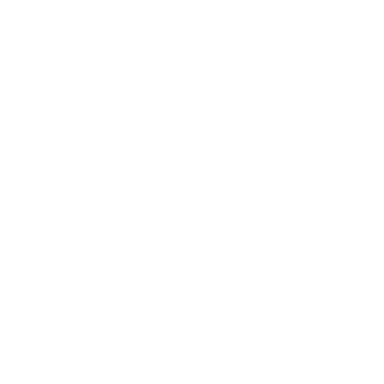 ITFS – Transaction Structure
8
RXIL’s approach to enable Financing on ITFS platform
List of activities to be undertaken by the ITFS platform
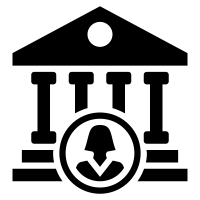 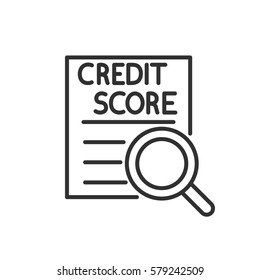 KYC/AML/
Sanction Checks
Collection Service *
POVerification
ImportFactor
Credit Information 
Bureau
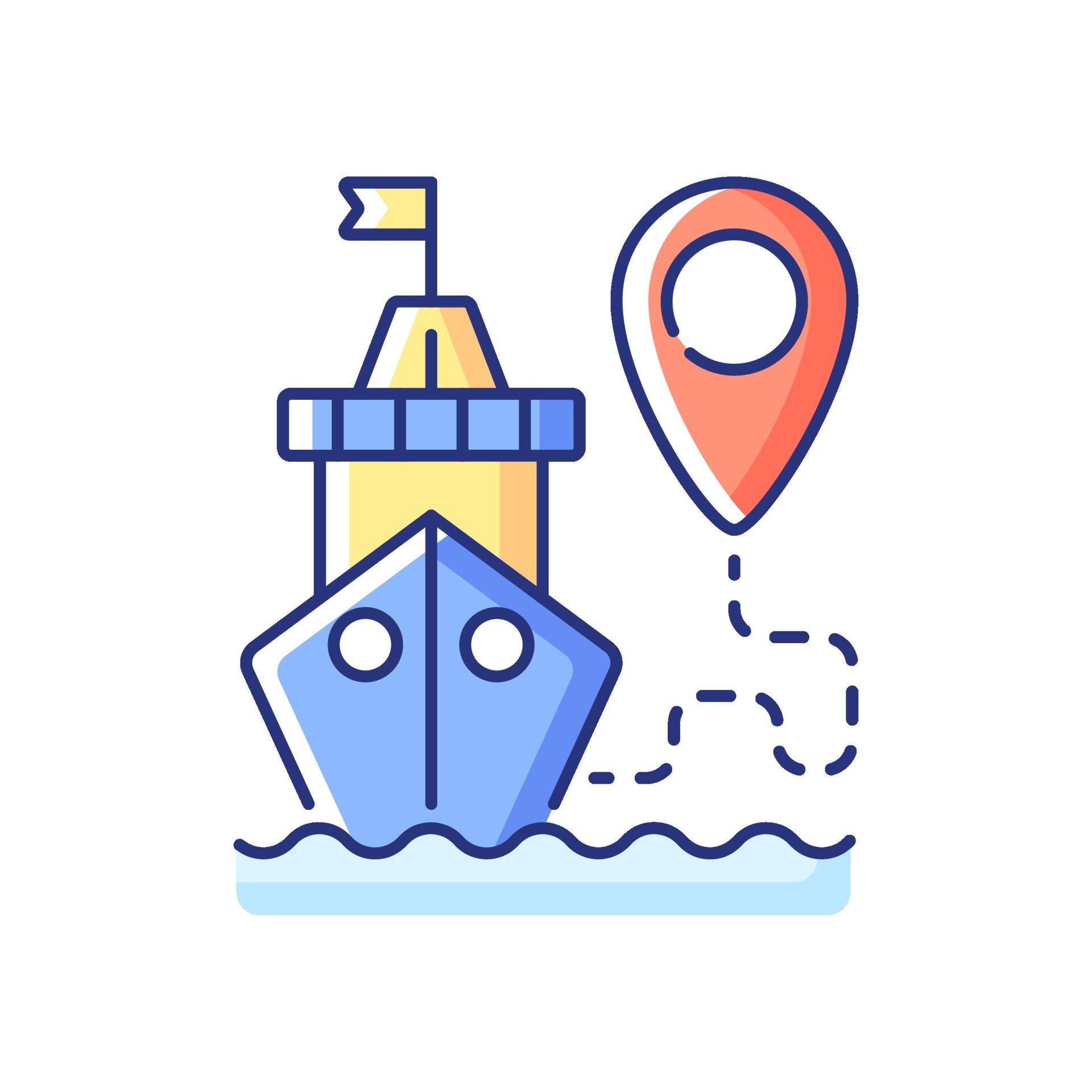 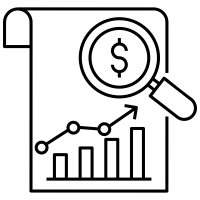 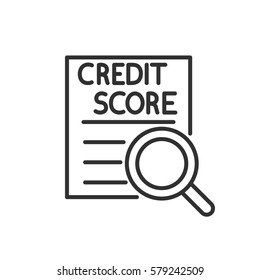 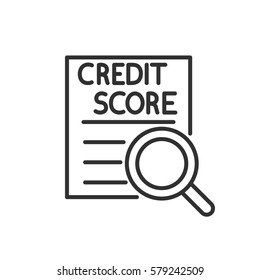 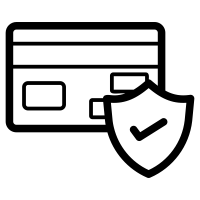 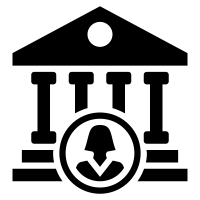 ImportFactor
Credit Information 
Bureau
VesselTracking
E- Bill ofLanding
Sales Ledger 
Analysis
Credit Information 
Bureau
NostroA/c
CreditInsurance
ITFS Platform
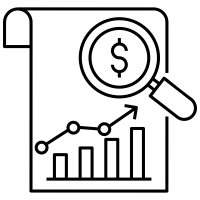 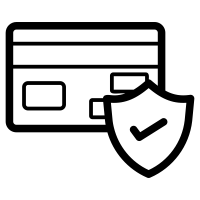 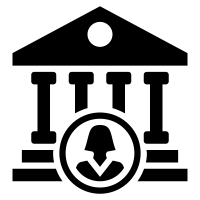 DedupeCheck
Sales Ledger 
Analysis
ImportFactor
NostroA/c
POVerification
KYC/AML/
Sanction Checks
CreditInsurance
`
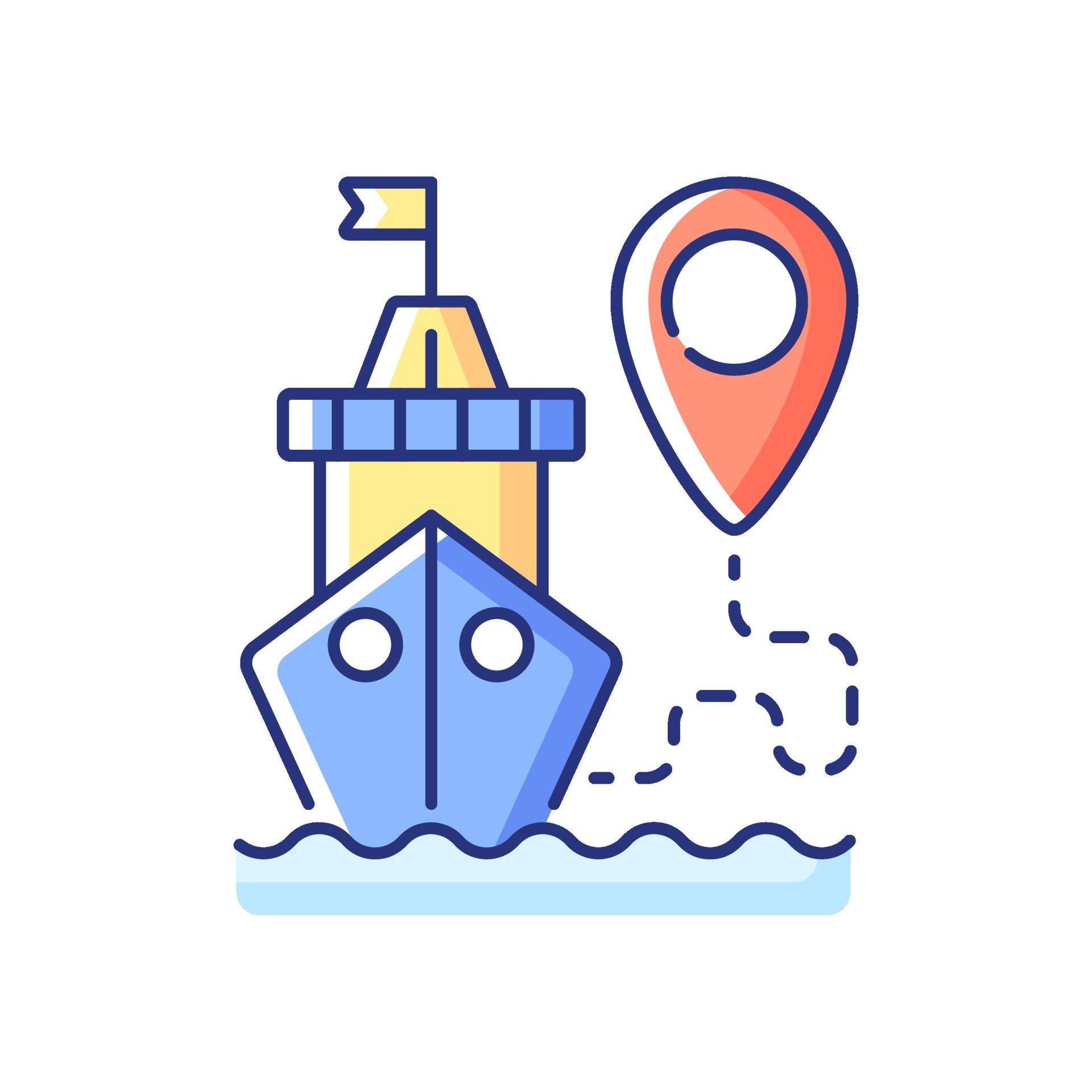 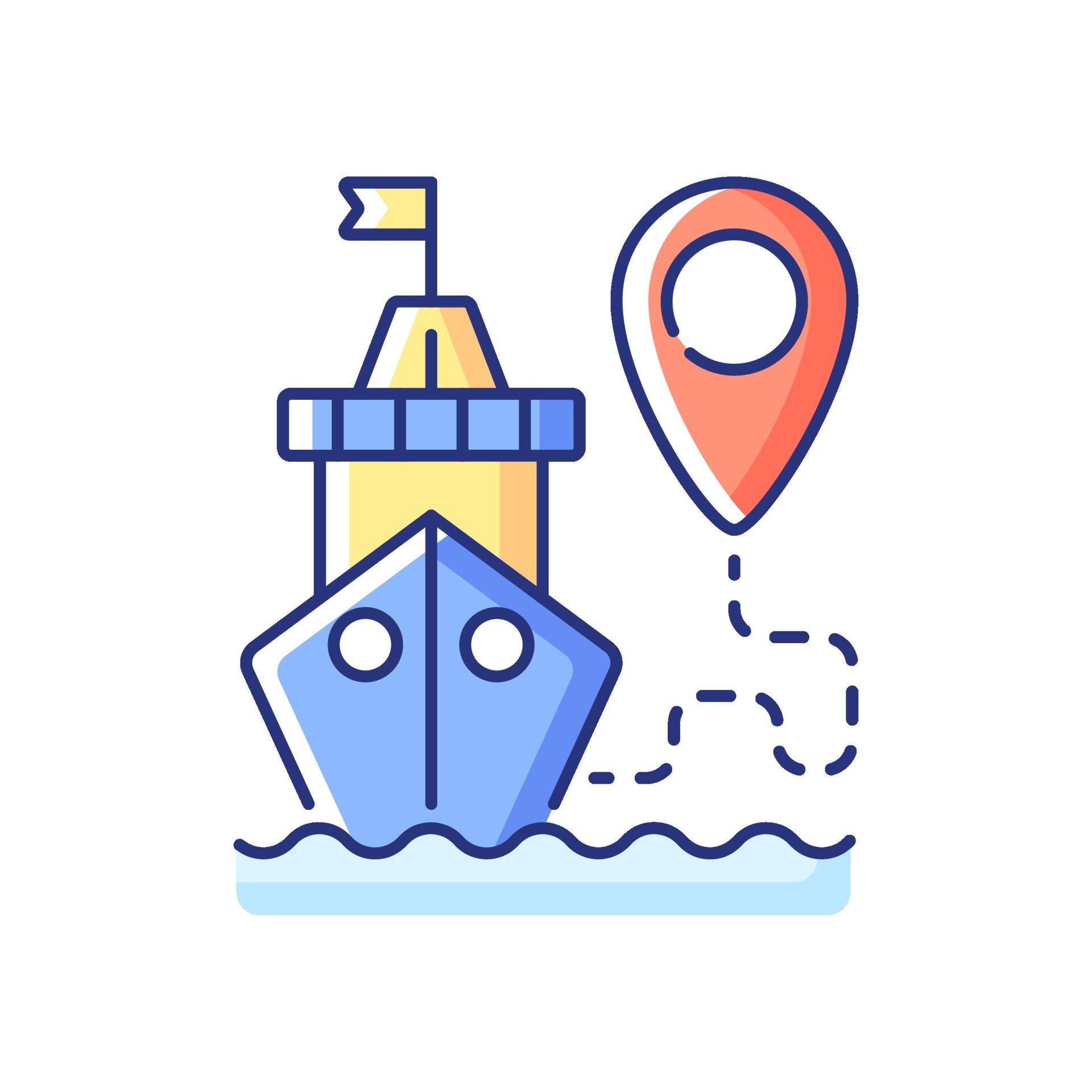 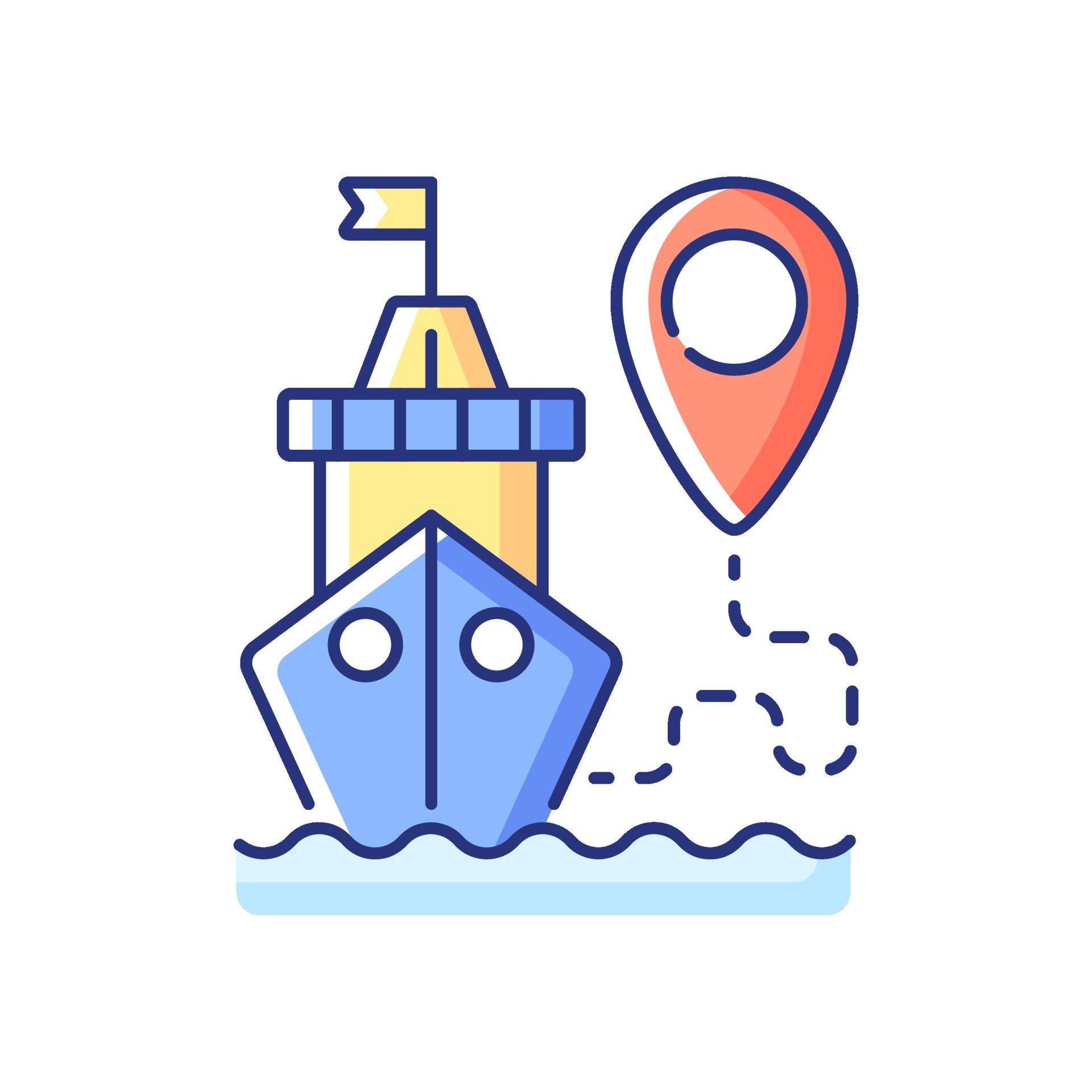 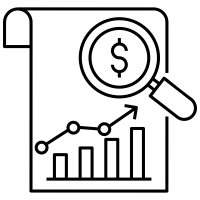 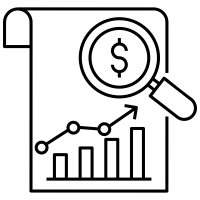 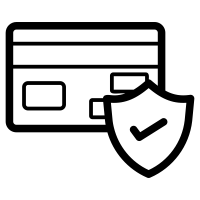 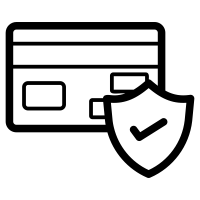 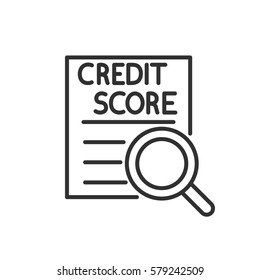 VesselTracking
DedupeCheck
E- Bill ofLading *
VesselTracking
VesselTracking
CreditInsurance
DedupeCheck
Sales Ledger 
Analysis
Sales Ledger 
Analysis
E- Bill ofLanding
DedupeCheck *
E- Bill ofLading
ImportFactor
Credit Information 
Bureau
POVerification
CreditInsurance
9
* Currently under development
ITFS: Transaction structure 1 (Exports from India)
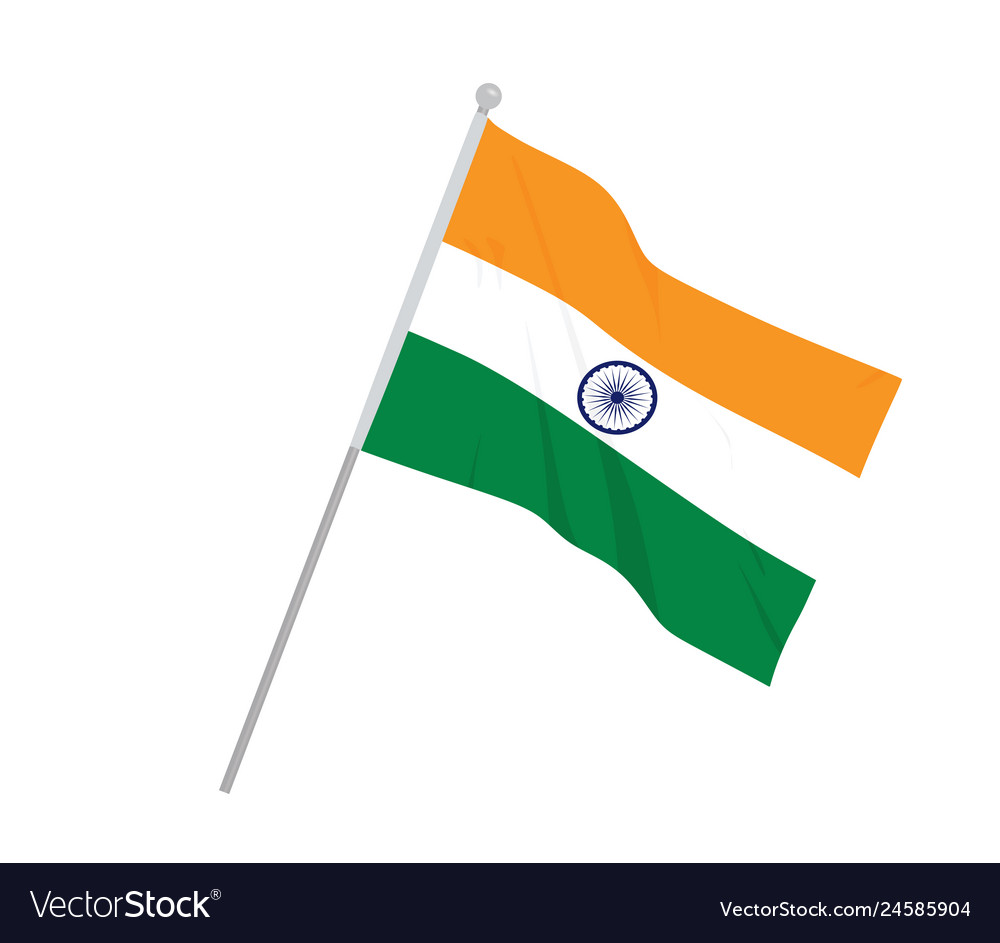 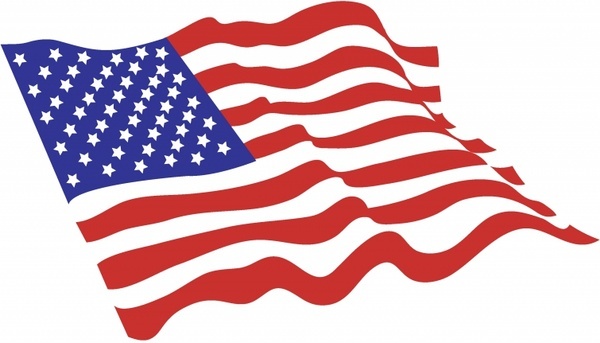 Shipment
1
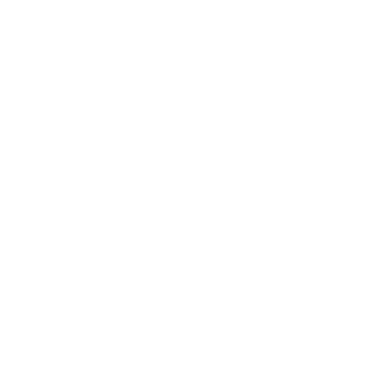 Indian Corporate
Importer
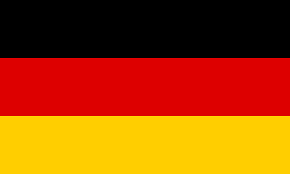 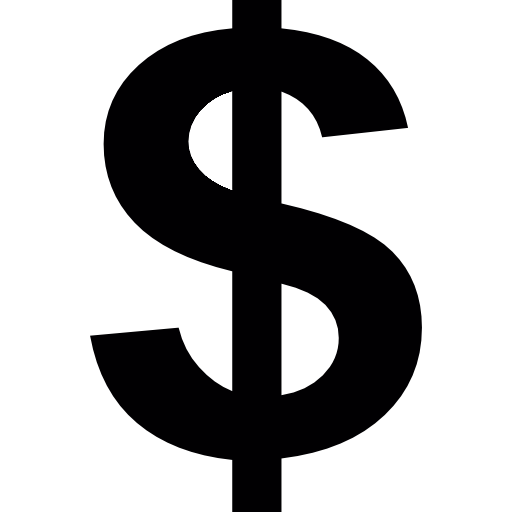 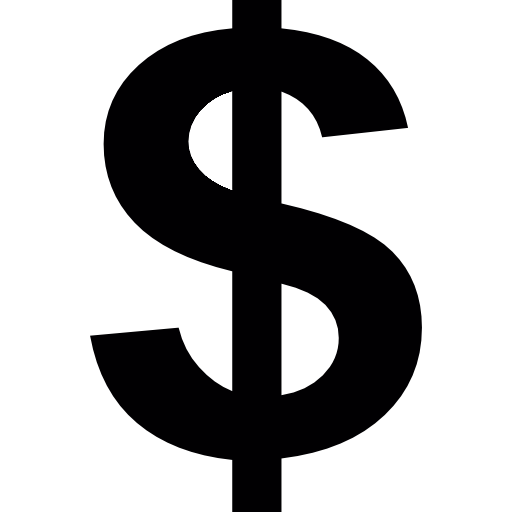 Financing Transaction
3
Repayment Transaction
4
Premium Payment
2
Credit Insurance
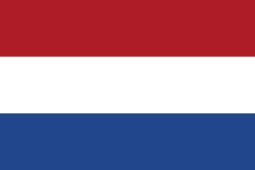 Financier
Credit Cover
10
^Limits via Insurance arrangement.
Intimation of assignment to the participants
Process Flow
ITFS: Transaction structure 2 (Imports into India)
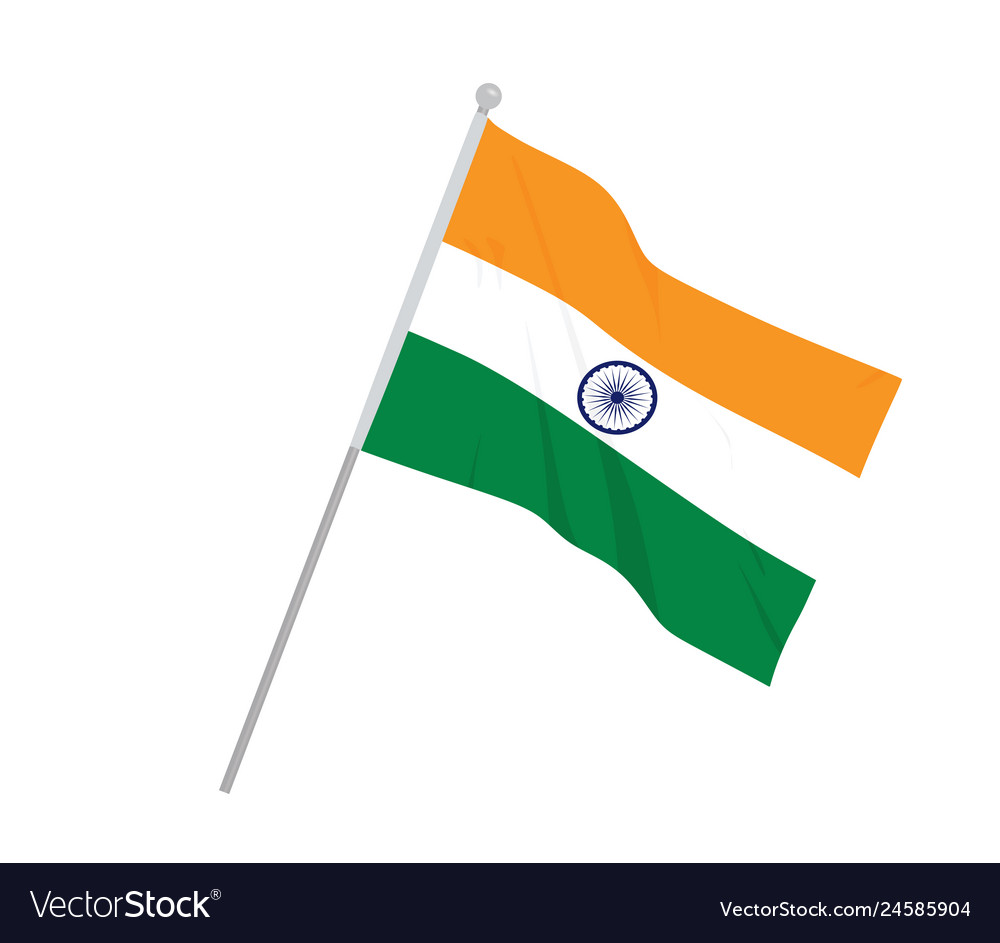 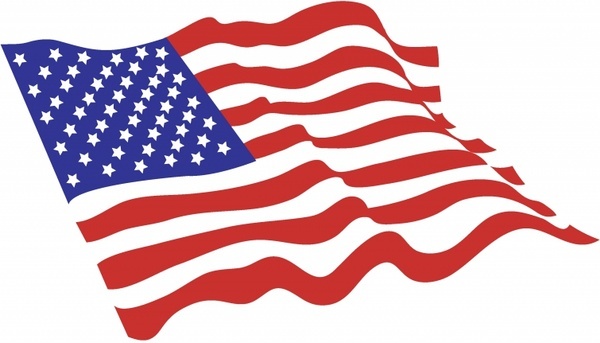 Shipment
1
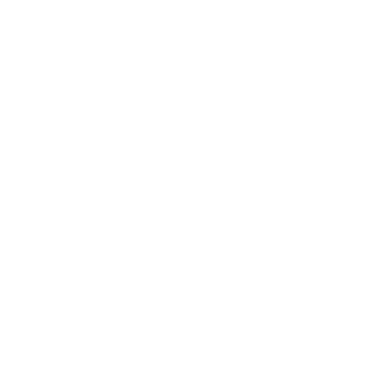 Overseas Corporate
Indian importer
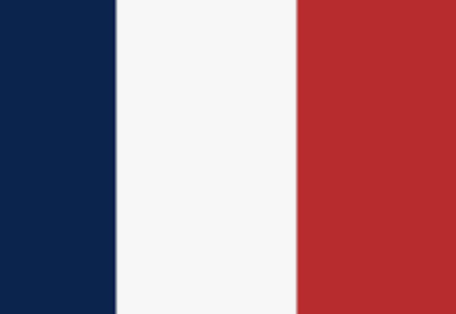 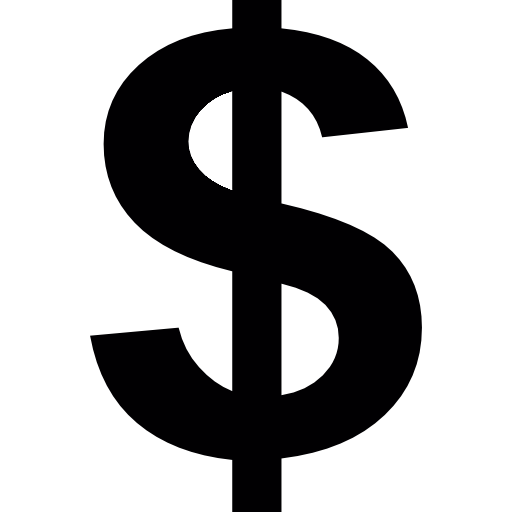 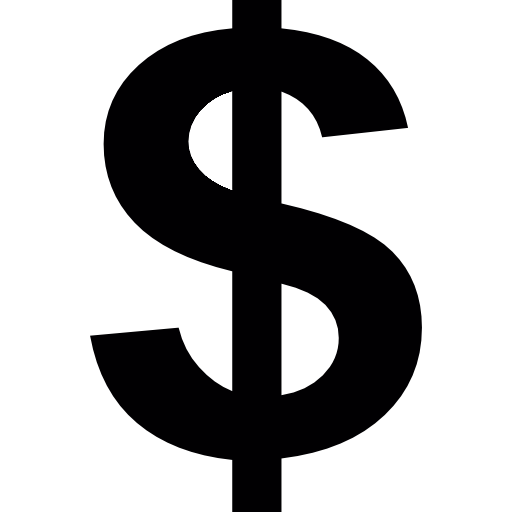 Financing Transaction
3
Repayment Transaction
4
Premium Payment
2
Credit Insurance
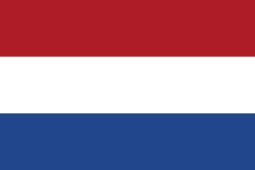 Financier
Credit Cover
11
^Limits via Insurance arrangement.
Intimation of assignment to the participants
Process Flow
ITFS: Transaction structure 3 (Foreign subsidiary)
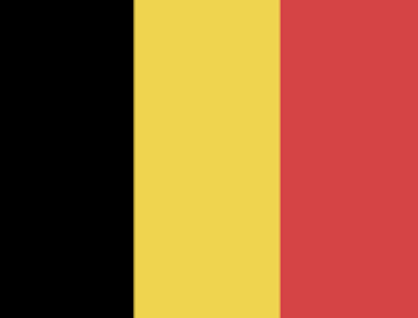 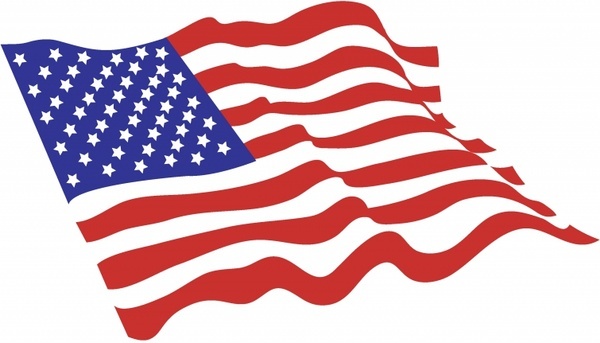 Shipment
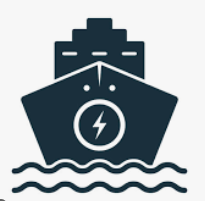 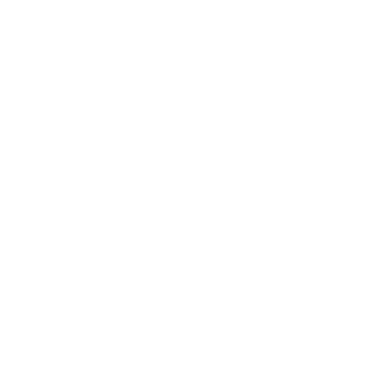 Foreign Subsidiary
Indian Corporate
Importer
1
Financing Transaction
Repayment Transaction
3
4
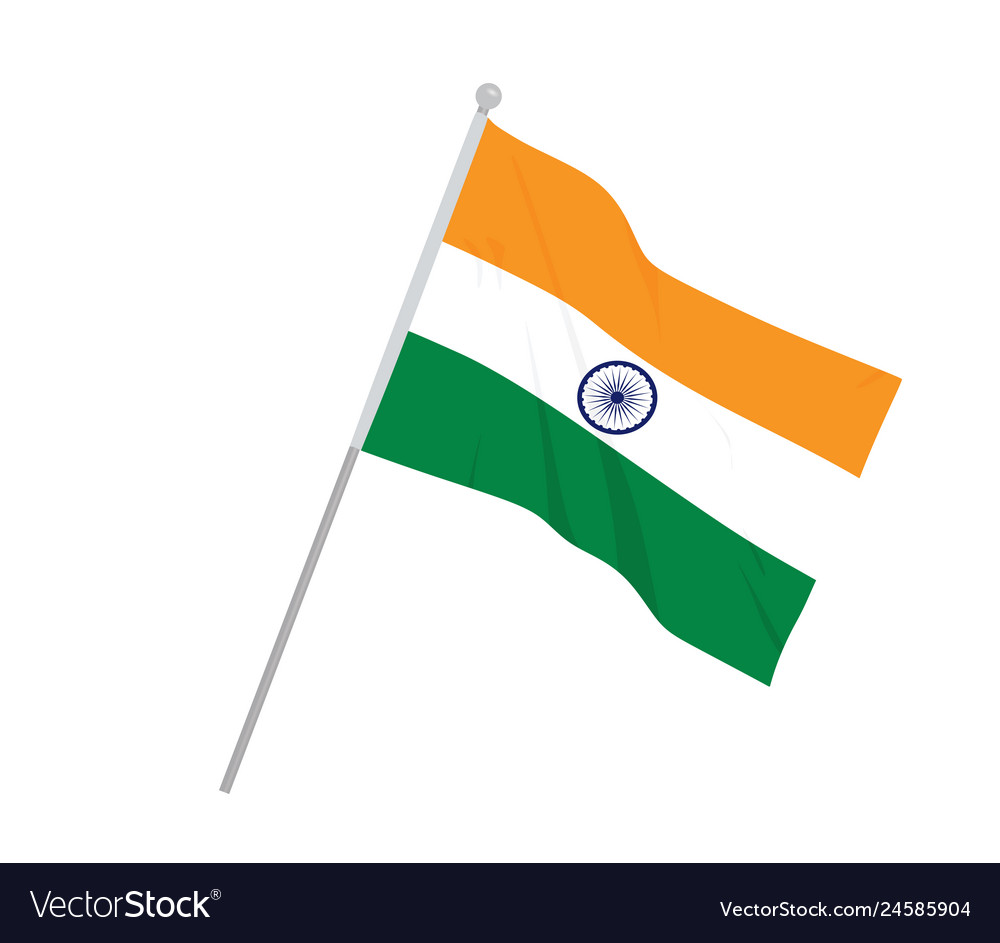 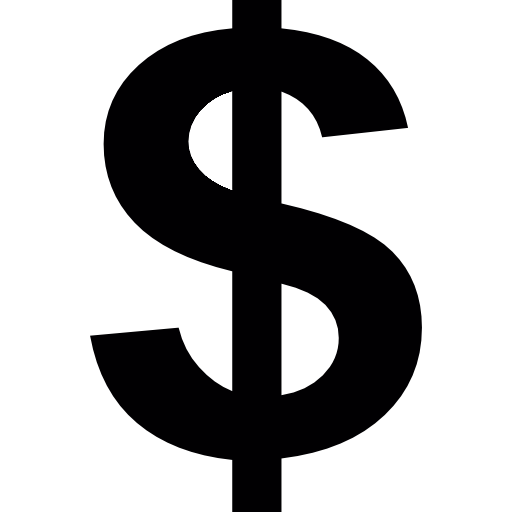 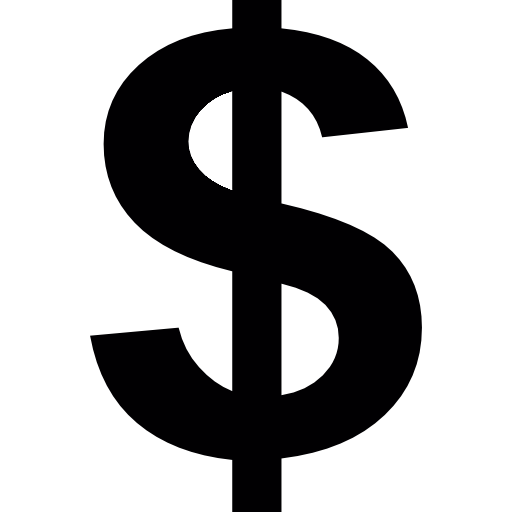 Premium Payment
2
Credit Insurance
Financier
Credit Cover
12
^Limits via Insurance arrangement.
Intimation of assignment to the participants
Process Flow
Thank You